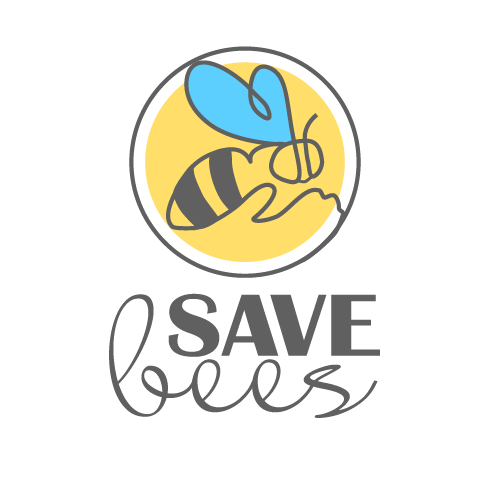 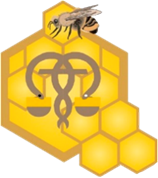 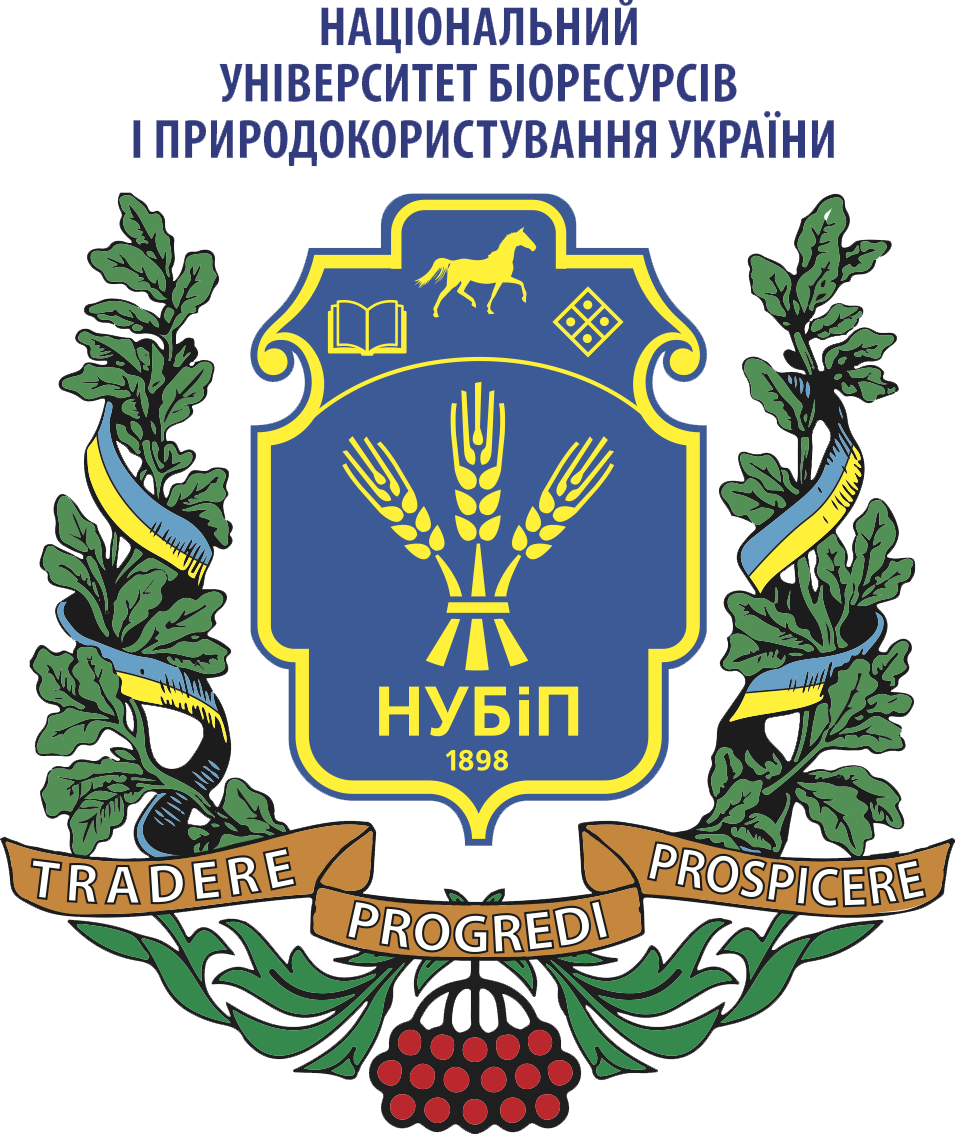 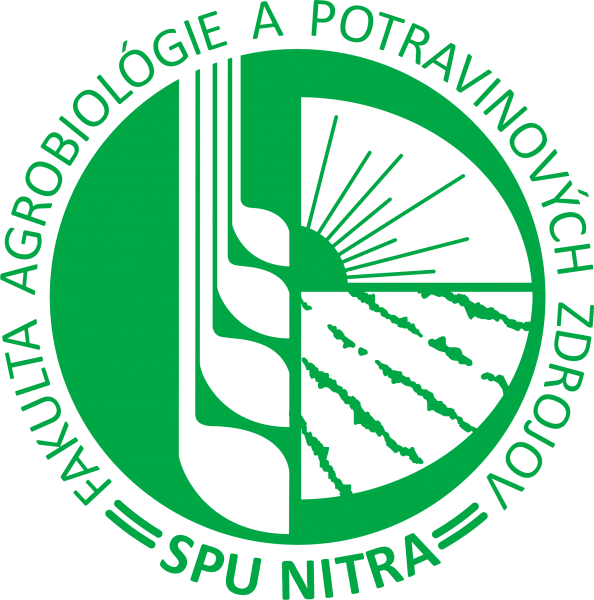 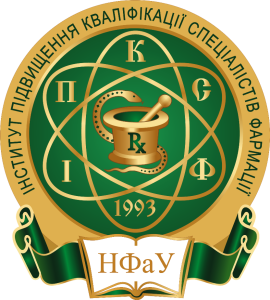 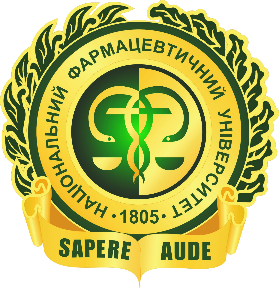 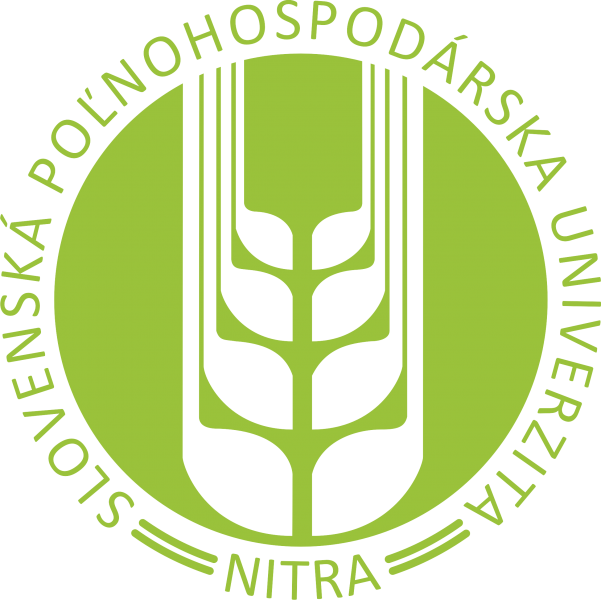 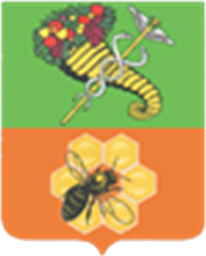 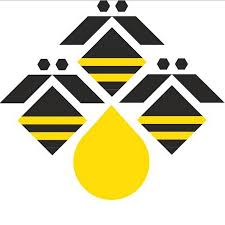 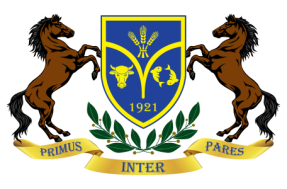 Slovak University of
Agriculture in Nitra
Faculty of Agrobiology and Food Resources
Institute of Biodiversity Conservation and Biosafety
National University of Pharmacy
Institute for Advanced Training of Pharmacy Specialists
Apitherapy Association of Ukraine
Public Organization
National University of Life and Environmental Sciences of Ukraine
Faculty of Livestock Raising and Water Bioresources 
Department of Horse-Breeding and Beekeeping
Union of Beekeepers
of Kharkiv Region
Public Organization
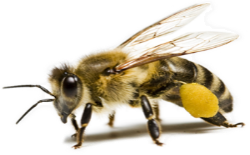 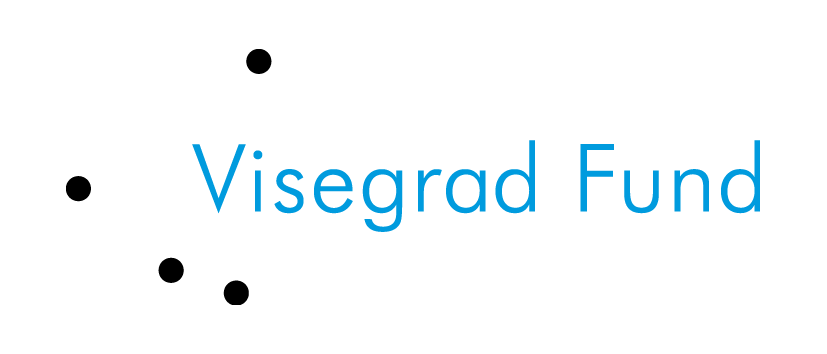 APITHERAPY IN A THEORY AND PRACTICE
International Conference
19 H. Rodymtseva St., Edu.b. 1, r. 69, NULES of Ukraine, Kyiv, Ukraine Februare 28, 2020, check-in time – 08:00, opening time –  09:00 am
The program is available on the website http://bee-educa.uniag.sk
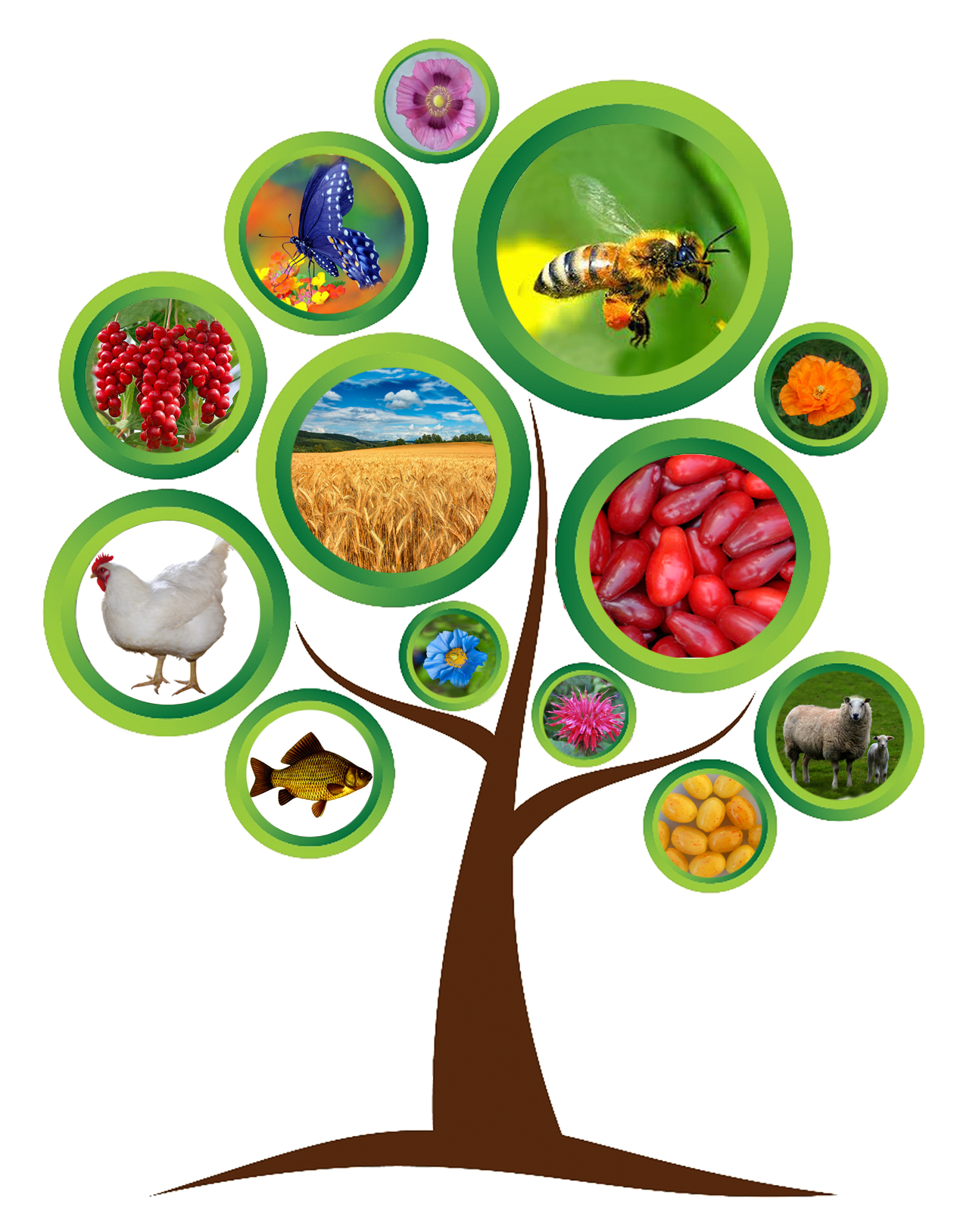 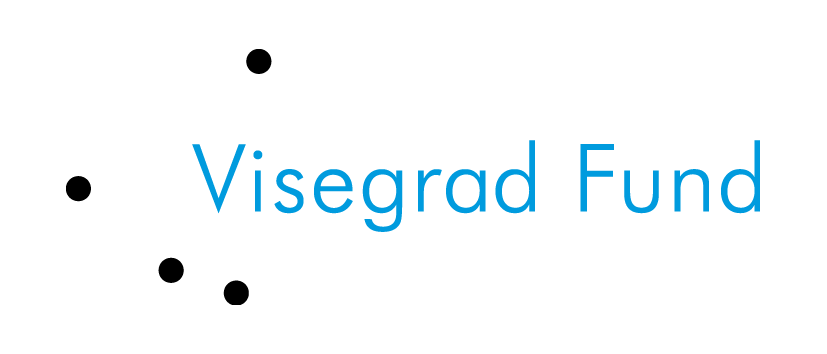 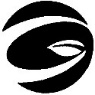 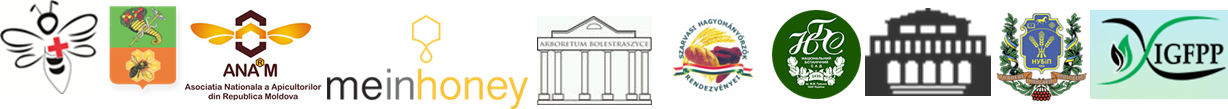 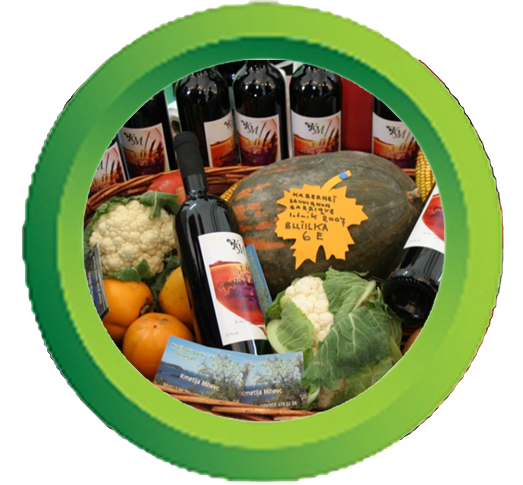 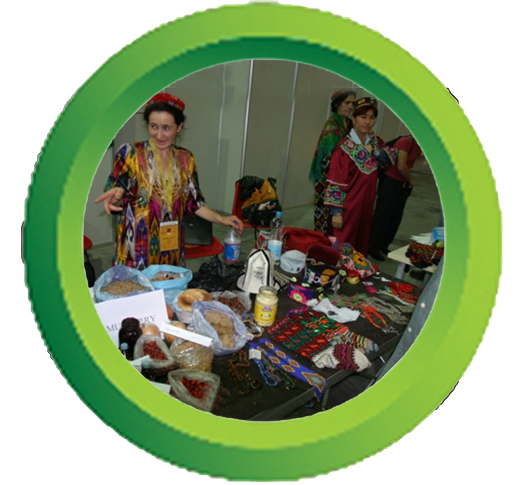 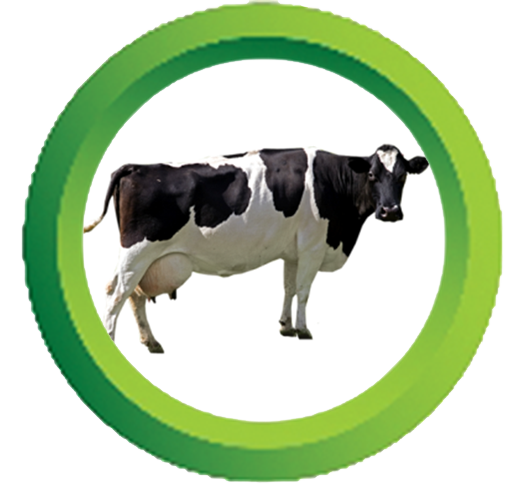